Figure 7. Memory task performance in terms of average hit (left) and correct rejection rates (right), dependent on ...
Cereb Cortex, Volume 24, Issue 3, March 2014, Pages 707–718, https://doi.org/10.1093/cercor/bhs350
The content of this slide may be subject to copyright: please see the slide notes for details.
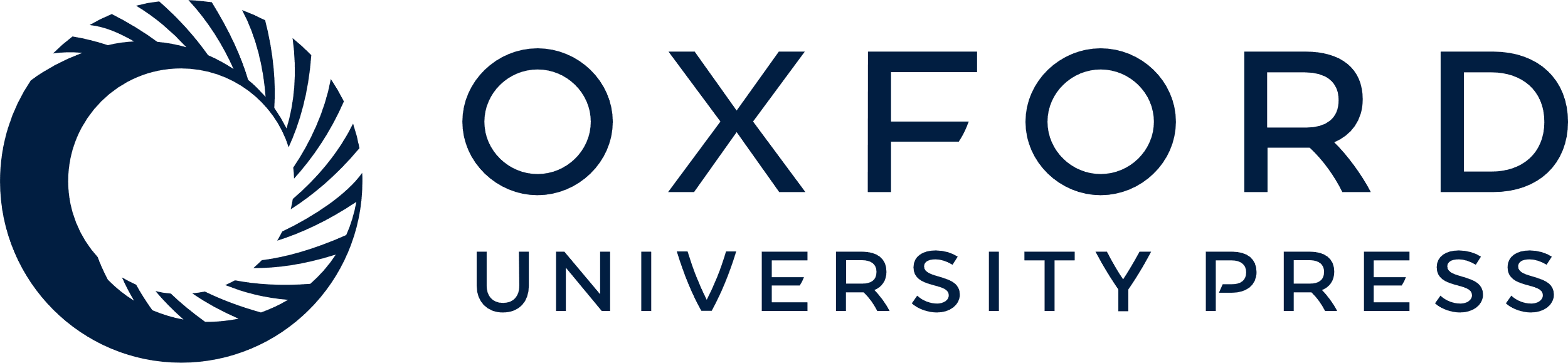 [Speaker Notes: Figure 7. Memory task performance in terms of average hit (left) and correct rejection rates (right), dependent on retro-cue direction. Performance in compatible and incompatible cue trials are represented by black and white bars, respectively. EBs are based on the main effect of cue compatibility, separately estimated for hit and correct rejection rates.


Unless provided in the caption above, the following copyright applies to the content of this slide: © The Author 2012. Published by Oxford University Press. All rights reserved. For Permissions, please e-mail: journals.permissions@oup.com]